Welcome to the 133rd meeting of the Lyncean Group
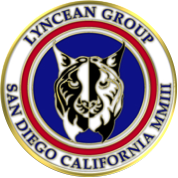 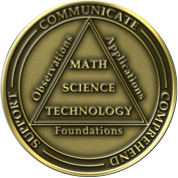 11 December 2019
1
Agenda for 133rd Meeting11 December 2019
Reminder: please turn off or mute cell phones
Announcements & upcoming talks
Pete’s Lynx update
Today’s Talk: New ways to search for extraterrestrial intelligence
Shelley Wright
Speaker Appreciation
2
Announcements
UC San Diego professor and Lyncean speaker Jeff Severinghaus will be in Antarctica for the “summer,” searching for world’s oldest ice.

His expedition made front-page news on the San Diego Union-Tribune on 26 November 2019. Read it here:https://enewspaper.sandiegouniontribune.com/infinity/article_share.aspx?guid=b69020da-486c-45d4-bfba-98a6f6fa32ea  
For more information see Scripps Institute of Oceanography news, here:  https://scripps.ucsd.edu/news/scripps-scientists-friendly-race-among-nations-find-worlds-oldest-ice-record-time

You’ll find a copy of Dr. Severinghaus’ 26 June 2019 presentation to the Lyncean Group (Meeting # 129), “Climate Change: What have we learned about our future from studying ice-core climate records?” here:  https://lynceans.org/talk-129-6-26-19/
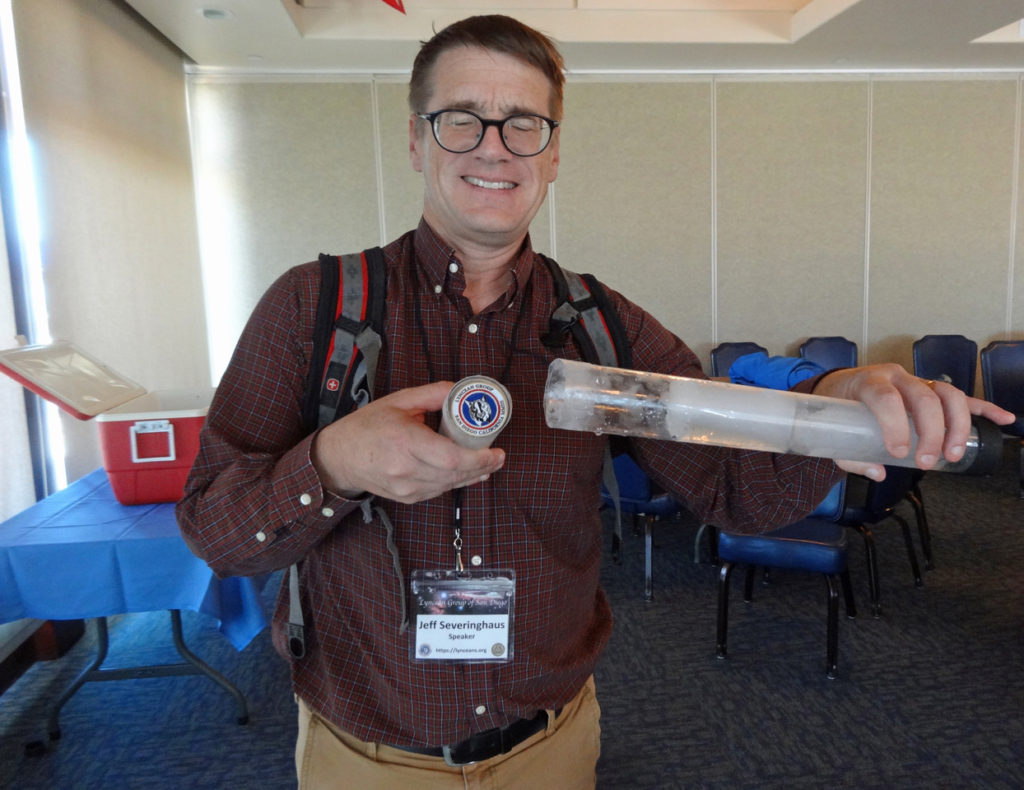 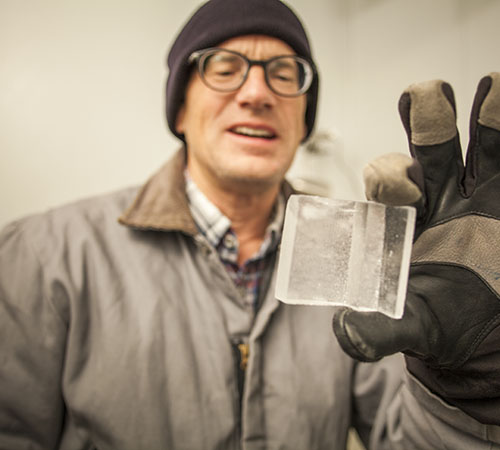 3
Announcements
Congratulations to San Diego Zoo Global’s Rhino Rescue Center and Dr. Barbara Durrant for the second successful birth of a southern white rhino resulting from artificial insemination. 

The southern white rhino mother, Amani, gave birth to a girl on 21 Nov 2019.  Read about it here:  https://www.endextinction.org/amani
This is another promising step toward eventually being able to use a southern white rhino as a surrogate mother for a northern white rhino.  There are only two northern white rhinos left in the world today.

You’ll find a copy of Dr. Barbara Durrant’s 21 June 2017 presentation to the Lyncean Group (Meeting # 112), “Endangered Species Rescue: How far should we go?”  here: https://lynceans.org/112-62117/
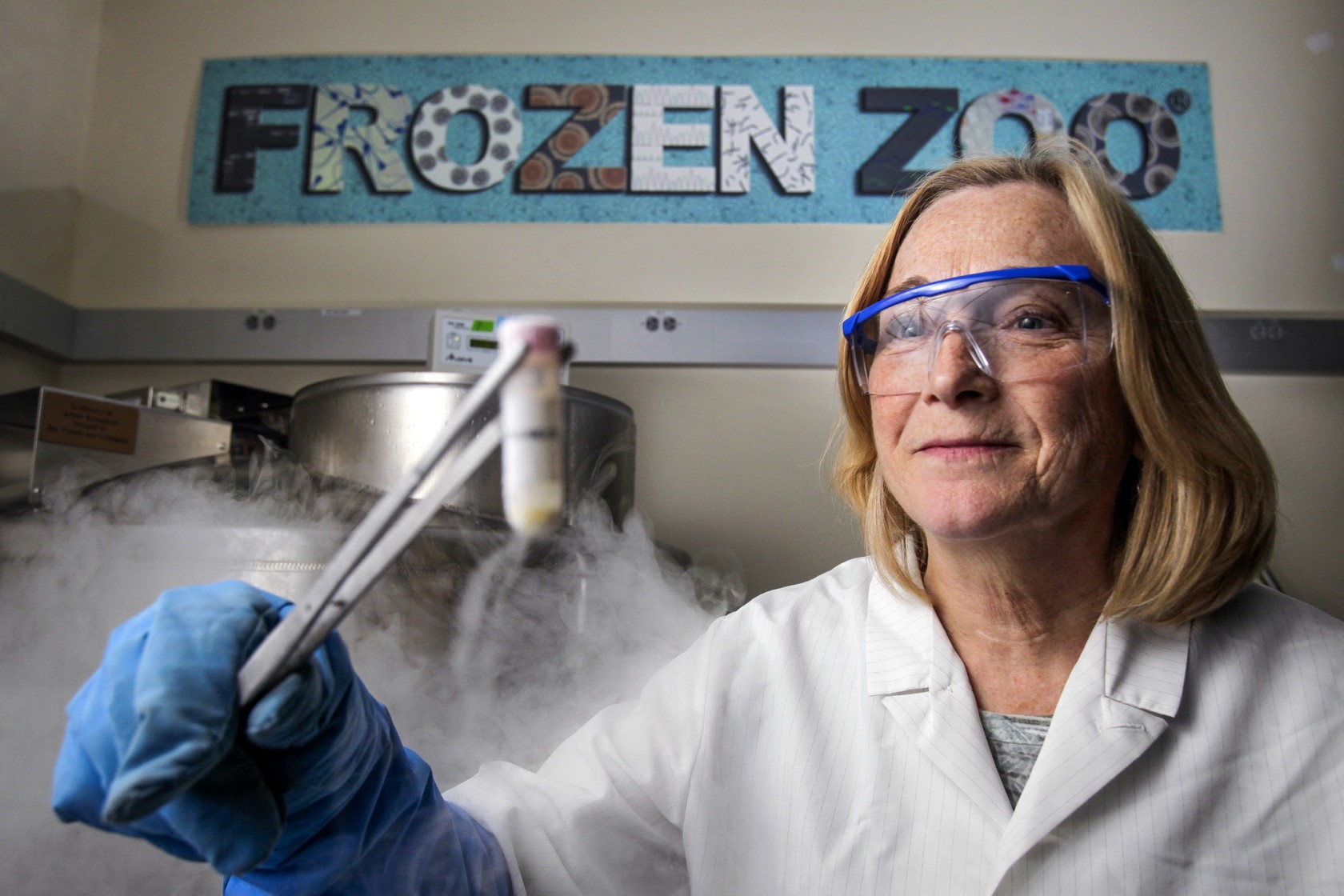 Above:  Dr. Barbara Durrant 
Below: Amani and daughter
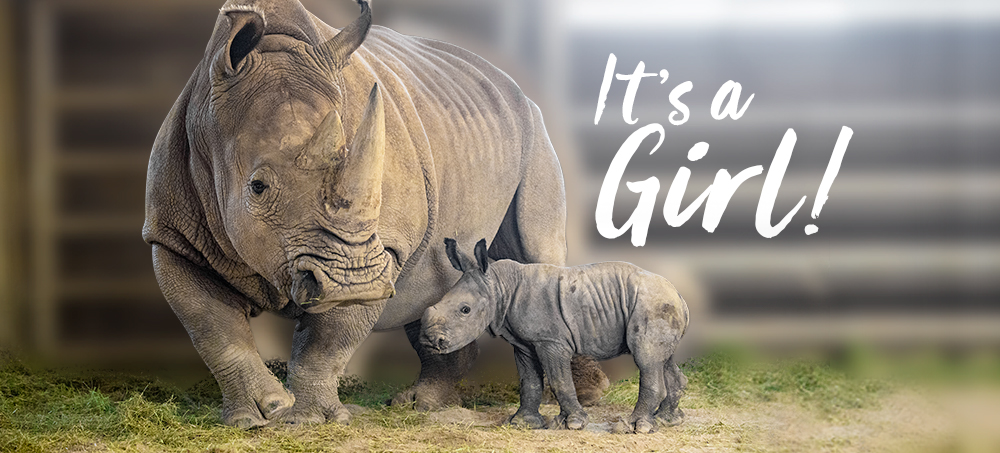 4
Announcements
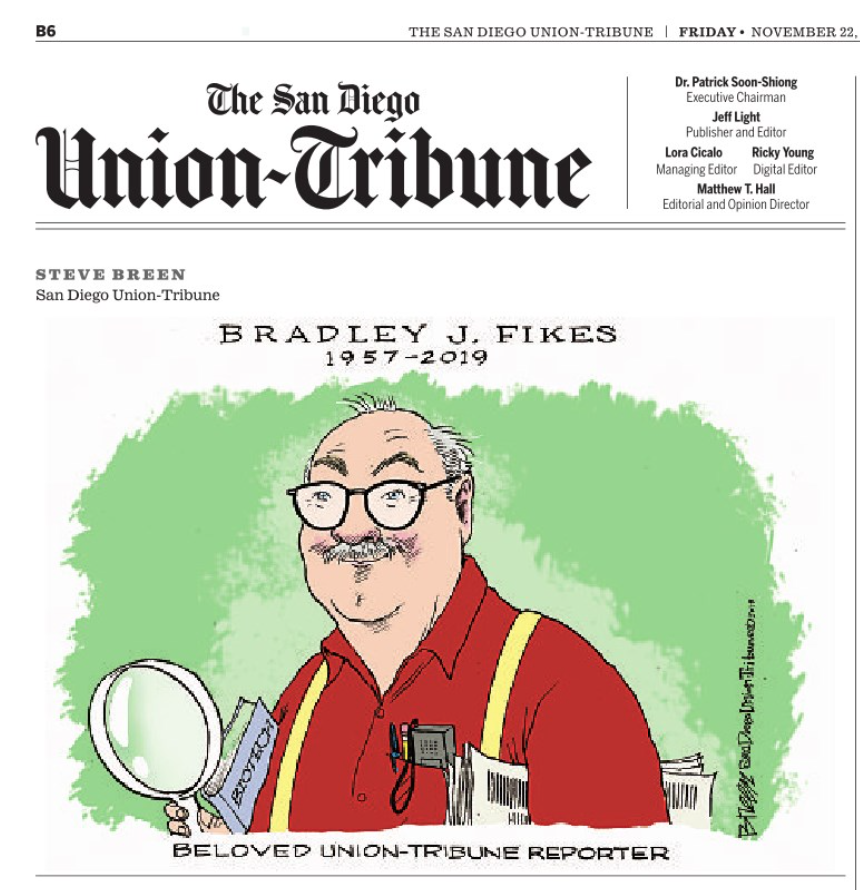 Union-Tribune’s bio-tech reporter and Lyncean speaker Bradley Fikes died on 20 November 2019.

You’ll find the 21 November U-T article on Bradley Fikes here:  https://www.sandiegouniontribune.com/news/science/story/2019-11-21/beloved-union-tribune-biotech-writer-bradley-j-fikes-dies-at-62

You’ll find a text copy of his 20 April 2016 presentation to the Lyncean Group (Meeting # 103), “Stem Cells: From the Lab to Patients” here:  https://lynceans.org/talk-103-4192016/
5
Upcoming Talks
SUBJECT TO CHANGE
This information is also on the website under “Upcoming Talks”
6
Lyncean websitewww.lynceans.org
Pete Lobner
7
New on Pete’s Lynx
Later today:  U.S. tritium production for the nuclear weapons stockpile – not like the old days of the Cold War
27 Nov 2019: Land Speed Record Lows and Highs in 2019
18 Nov 2019: A Visit to the Berlin Wall, 30 Years After it Started Coming Down
6 Nov 2019:  Top 15 Largest U.S. Companies by Revenue (1954-2018)
8
Lyncean website visitors10 December 2019
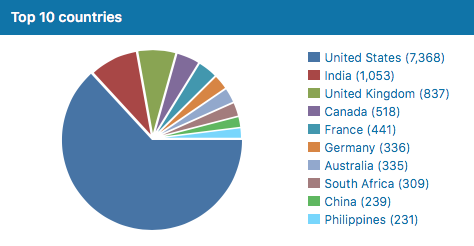 9
Popular on the Lyncean website10 December 2019
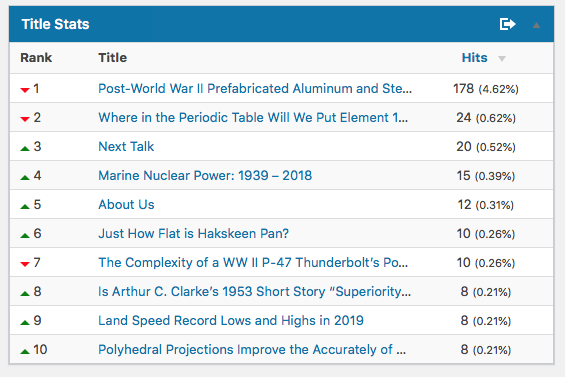 10
New ways to search for extraterrestrial intelligence
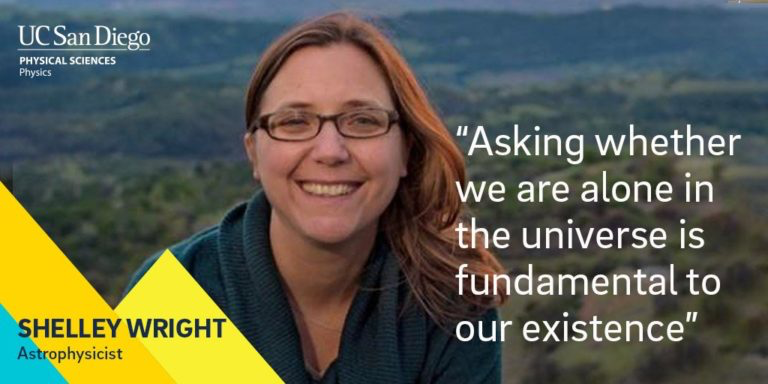 Shelley Wright
Associate Professor of Physics
Center for Astrophysics & Space Sciences
UC San Diego
https://saw.physics.ucsd.edu
11
Speaker Appreciation
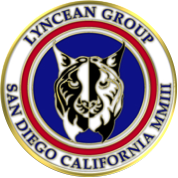 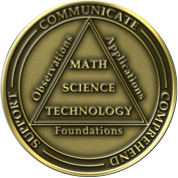 We are here
12
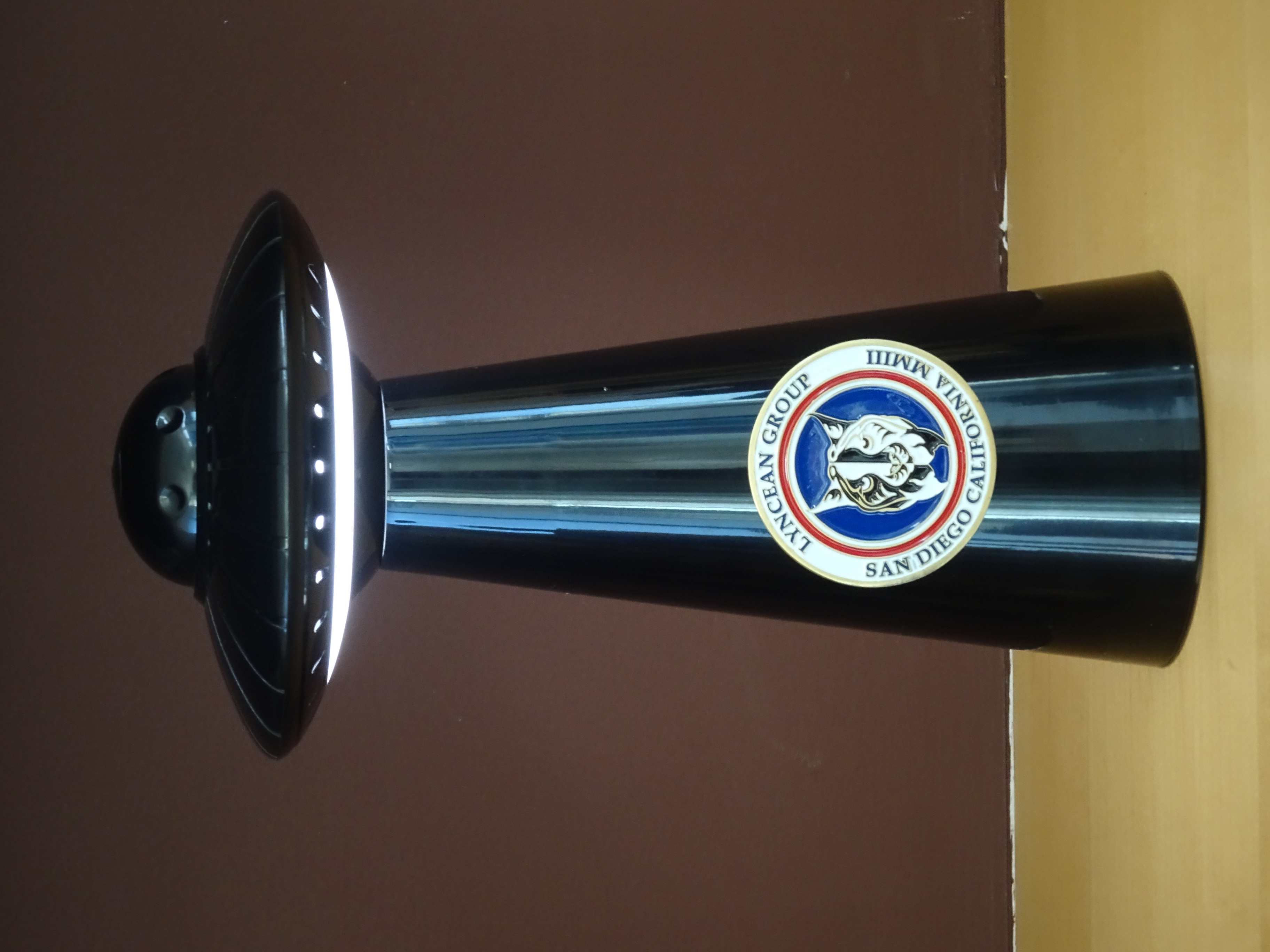 We are here
13
Lynxea
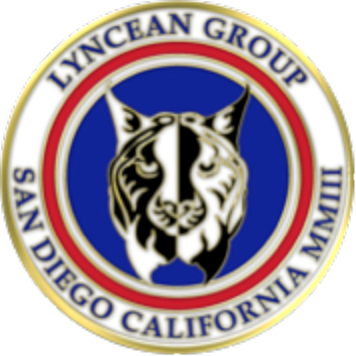 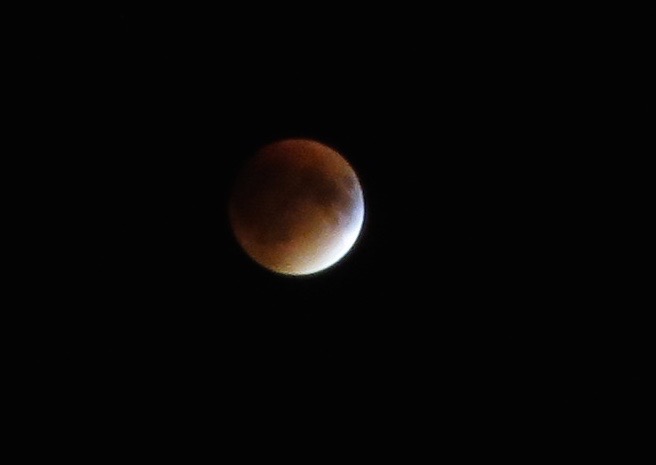 Don’t forget to drop off your badges when you leave!
14